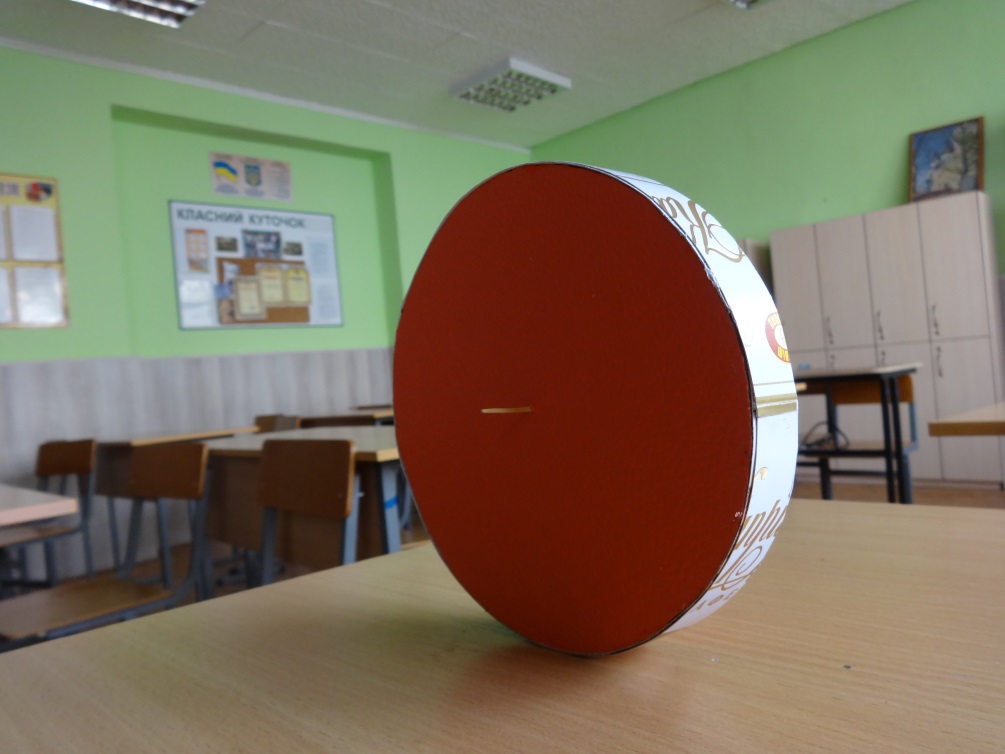 Неслухняний Рудий
Роботу підготувала учениця 6А класу ХЛ №89 Герасимова Влада
План роботы:
Якісне пояснення пристрою «Рудого»
Пояснення його властивостей
висновки
Коротка інформація:
Кулі всередині нього:
Кол-во-4Діаметр-0.019мМасса-0.030кг
Сам «Рудий»:
Масса-0.160кгДіаметр-0.15мТовщина-0.022м
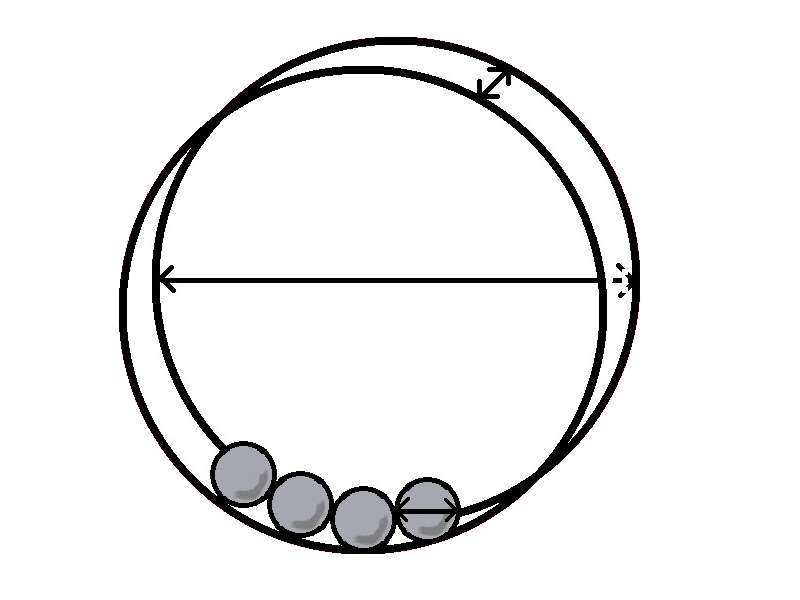 22мм.
15см
19мм
Чому ж наш «Рудий» неслухняний?
Неслухнянство на спуску
Неслухнянство при підйомі
Неслухнянство на горизонтальній площині
Чому ж так відбувається?
Зараз центр мас в нижчомуможливому положенні.
Центр мас
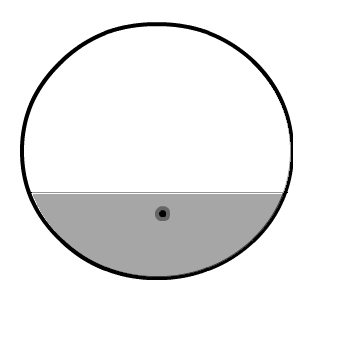 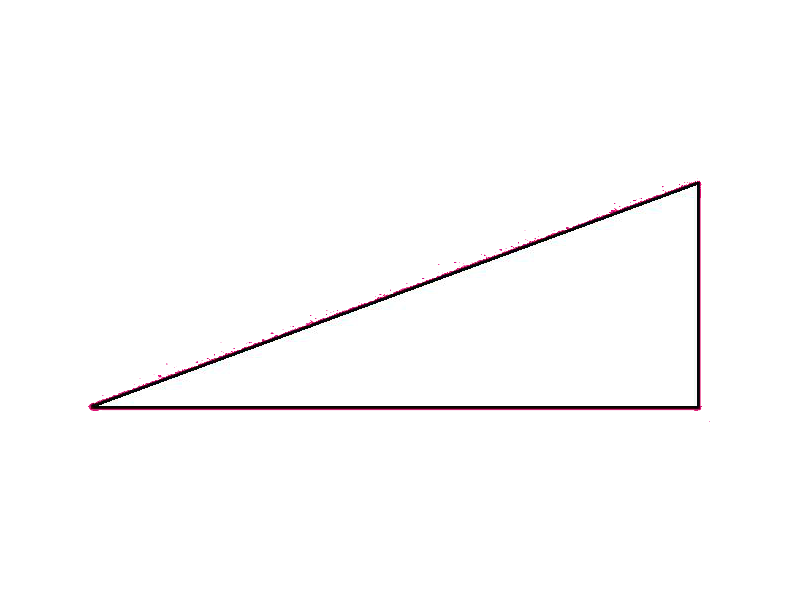 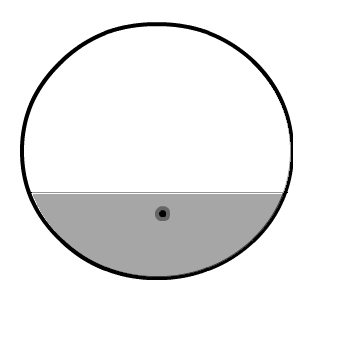 Зараз ми спробували нахилити наш об'єкт,
але він повернувся в початкове положення-до найближчого місця, де його центр мас буде в найнижчими положенні.
Чому ж так відбувається?
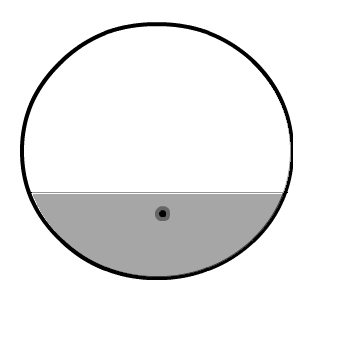 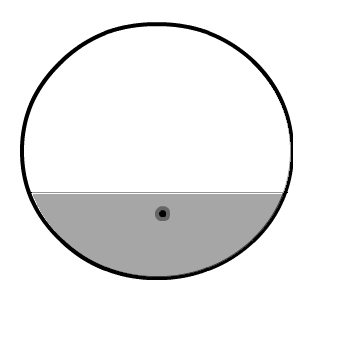 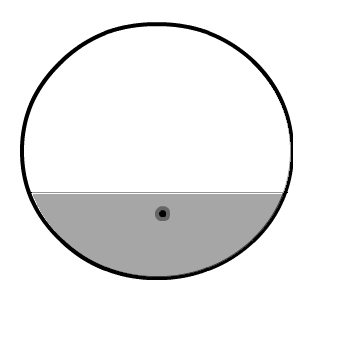 3
1
2
У 1 і 3 випадках центр мас знаходиться не на найнижчому можливому місці і,тому, прагне зайняти положення 2, де центр мас, як раз, знаходитьсяна самому нижчому можливому рівні.
Чому ж так відбувається?
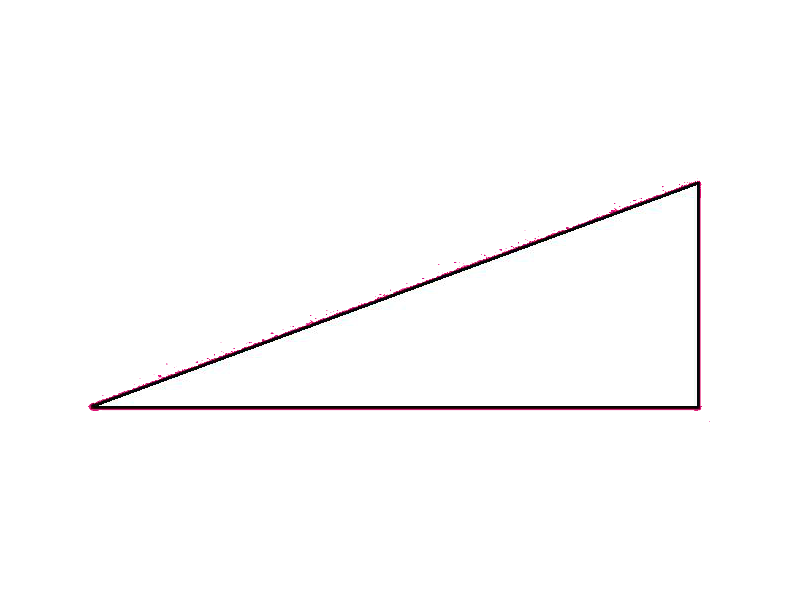 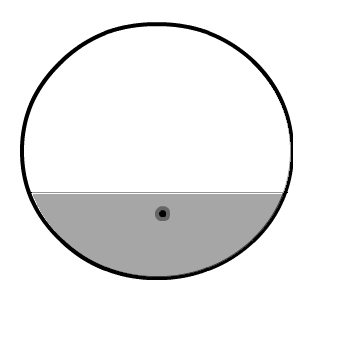 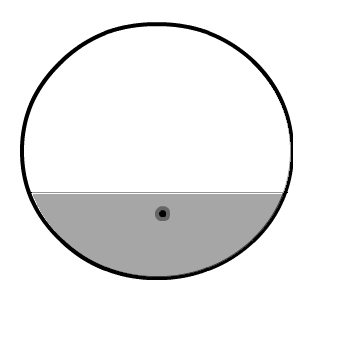 Припустимо, зараз ми тримаємо нашого «Рудого» і рухатися він не буде, але варто його відпустити,
як він відразу кинеться вгору на певну висоту.
Як же розрахувати макс. Висоту, на яку може піднятися «Рудий»?
Що б розрахувати макс. висоту, на яку може піднятися «Рудий» потрібно порахувати відстань від центру мас до найближчої межі і радіус «Рудий». Скористайтеся цією формулою:
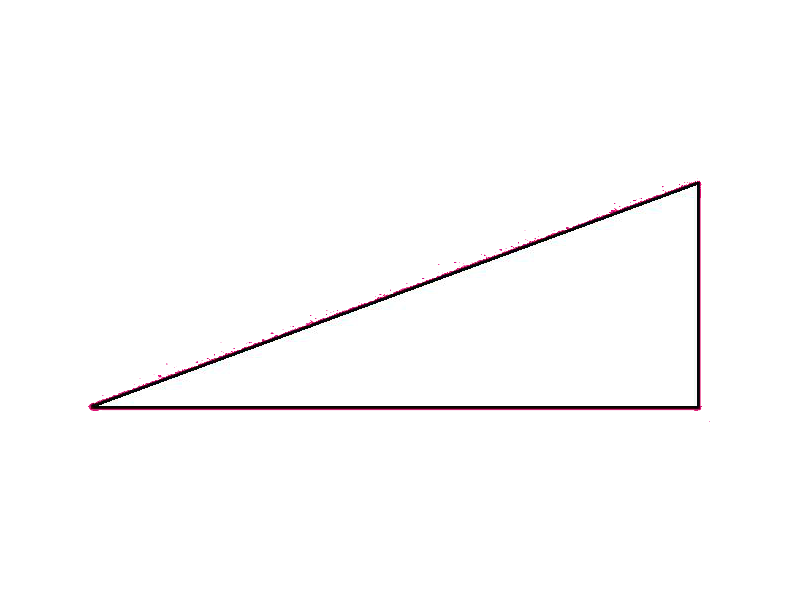 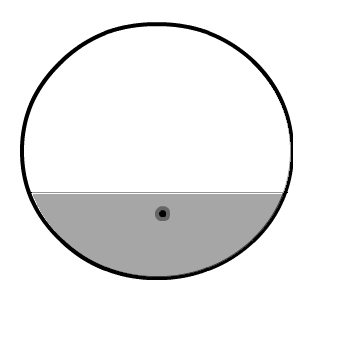 R
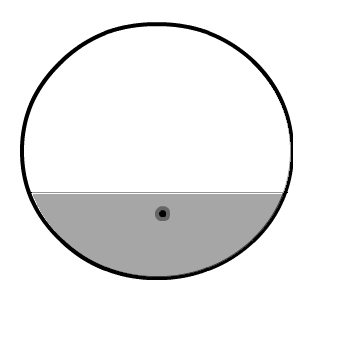 Порівняння теоретичних та експериментальних величин:
R=7.5 см
h=2(R-y)=2(7.5-3)=9(см)
Ця відповідь відрізняється від
 оригіналу на 0.3 см.
висновки:
1.Незвичайна поведінка пристрою зі зміщеним центром мас досліджується завдяки неспівпадіння  центру мас з  його геометричним  центром.
2. У всіх трьох випадках  центр мас   спрямований  до  самого нижнього  положення. При цьому геометричний центр   при підйомі й спуску з похилої площини зміщується доверху.
3. Пристрій зі зміщеним центром мас зупиняється при русі до низу  по похилій площині коли його центр мас займає найнижче   положення.
4. Висота під` йому пристрою  залежить від кута нахилу похилої площини й досліджена експериментально й розрахована теоретично.  Її теоретична й експериментальні величини   гарно  узгоджуються.
Дякую за увагу